Lecture 14
In this lecture we will look at:
Magnetic fields due to currents.
Magnetic field due to a long straight wire.
Magnetism and relativity.
Magnetic field due to an arc and a loop.
Force between two parallel currents.
The Rail Gun.
After this lecture, you should be able to answer the following questions:
What is the magnitude and direction of the magnetic field a distance R from a long straight current-carrying wire?
Determine the strength and the direction of the force between two long parallel wires, separated by a distance of 1 mm, which are each carrying a current of 6 A but which is flowing in opposite directions in each of the wires.
q
X
P
i
Magnetic Fields due to Currents
Consider a current carrying wire:
Magnitude of B field at point P due to ___________ element
The permeability constant (or the permeability of free space) m0 is defined to be exactly:
Writing the expression for the field in terms of a __________ allows the direction to be determined:
This expression is known as the __________ Law.
q
s
X
R
P
i
Magnetic Field due to a Long Straight Wire
Consider long straight wire:
 
Integrating:
Using the relationships
We get:
Using the result:
The integral becomes:
X
i
P
Direction of Field due to Current in Wire
From vector expression for Biot-Savart law... ...know direction of B field, e.g:
This leads to (yet another) version of the right-hand rule.
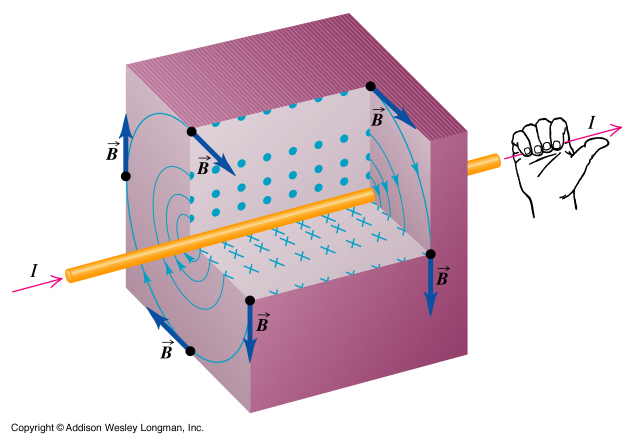 -
-
-
-
-
R
+
+
+
+
+
q0
Magnetism and Relativity
Consider a _________ test charge, q0, next to a wire with a current flowing in it:
Have total +ive charge +q and –ive charge –q in section of wire.
In this situation, the test charge experiences no ____ (the _________ of the wire is zero).
Now move the test charge along the wire with the same _______ as the charge carriers in the wire.
Look at the wire in the _________ of the test charge:
Positive charges now moving w.r.t. q0, separation _______ contracted.
Negative charges were moving w.r.t. q0, no longer Lorentz _________, so must now be “uncontracted”.
proper length, L0
+
+
+
+
+
-
-
-
-
-
R
q0
Magnetism and Relativity
The linear charge density in the frame of the test charge is thus:
The (electrostatic) force in this frame is thus                      and is directed _____ from the wire (for +ive q0).
Now the E field due to a continuous line of charge is:
We see:
However, i = ___/__, sousing e0c2 = 1/m0, where m0 is the permeability of free space.
Hence,
f
i
Magnetic Field due to Circular Arc and Loop
Now ds = R df, so 
Note, f in radians!
For complete circle (loop of wire), f = 2p, so:
Calculate field at centre of arc, radius of curvature R:
Direction always _____ transparency (right hand rule).
90°
a
b
ia
ib
Force Between Two Parallel Currents
Consider two parallel current- carrying wires:
Field due to ia at position of wire b is:
Force produced on current in length L of wire b due to this field:
This gives:
The two wires _____ if current  parallel.
If currents anti-parallel, _________ of force same but is ________.
Definition of ampere: The ampere is that constant current which, if maintained in two straight ____________ of infinite ______ and negligible cross section, placed one metre apart in _______, would produce on each of these __________ a force of magnitude 2 x 10-7 N.
projectile
conducting gas formed
when copper “fuse”vaporises.
i
i
i
Rail Gun
Device in which ____________ can rapidly accelerate projectile.
Right _________ shows that current in rails causes B field between them which is directed _______________.
This B field causes a force on the ________ in the gas which pushes it upwards.
The gas accelerates the projectile upwards.